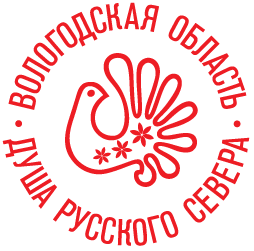 Бизнес-форум «Франчайзинг-2015. Курс на перспективное развитие»«Франчайзинг как способ гармоничного развития городской экономики»
Докладчик:       Ананьин Михаил Анатольевич
Заместитель мэра города Череповца, курирующий вопросы социально-экономического развития города
Актуальность  франчайзинга
Быстрый старт
Доступ к разработанным и опробованным методам ведения бизнеса
Рекламная и маркетинговая стратегии федерального уровня
Систематическая помощь со стороны франчайзора
Отработанная система адаптации к нововведениям
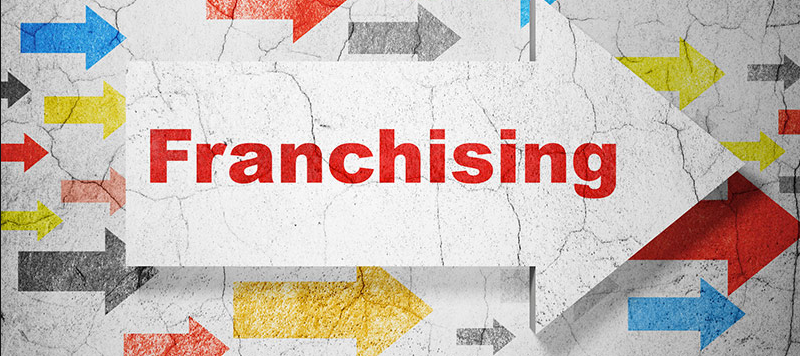 2
[Speaker Notes: Актуальность  франшизы  как бизнес-модели,  в частности для Череповца это хороший способ гармонизировать  экономику посредством развития  сферы услуг и социальной сферы.]
Благотворное влияние франчайзинга  для  городской экономики Череповца
Основные
факторы
Общественное
 питание
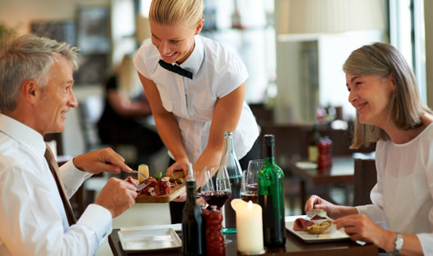 Возможность усиления  позиции малого и среднего предпринимательства
Розничная
 торговля
Повышение качества  сферы услуг
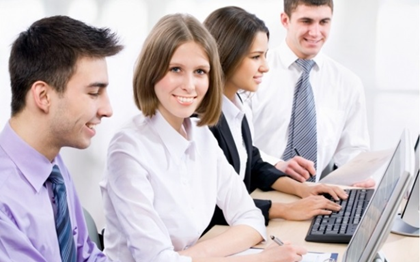 IT-сфера, 
интернет -магазины
Появление  новых рабочих мест
Появление узнаваемых зарекомендованных брендов  как повышение имиджа города
Здравоохранение
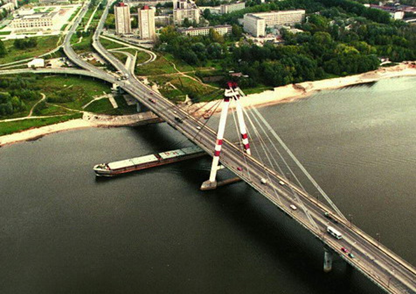 3
Действующие франшизы  в г. Череповце
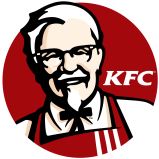 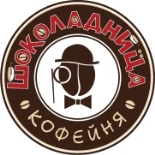 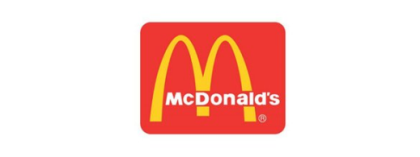 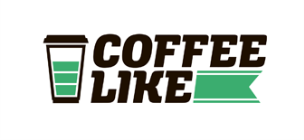 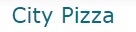 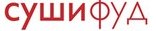 Общественное
 питание
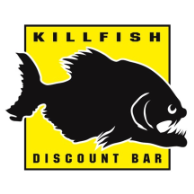 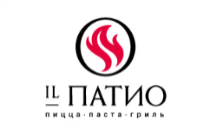 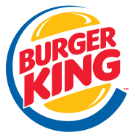 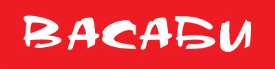 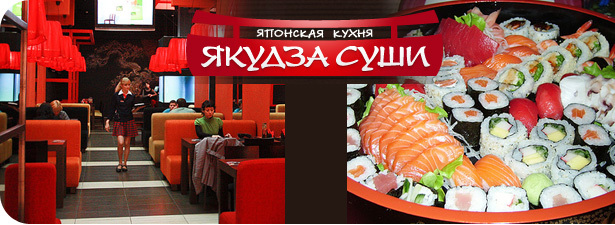 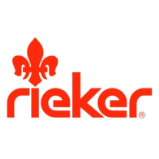 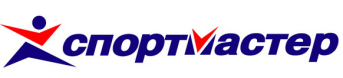 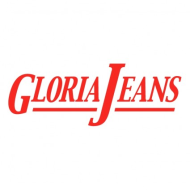 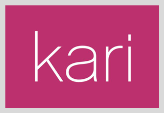 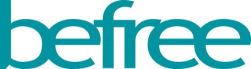 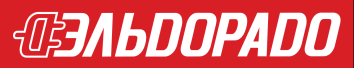 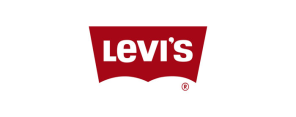 Розничная
 торговля
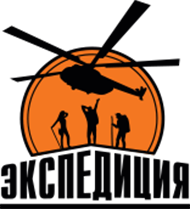 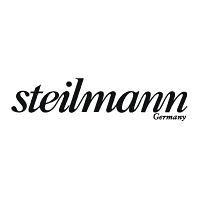 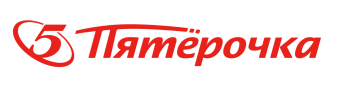 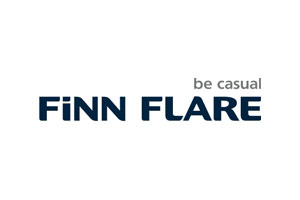 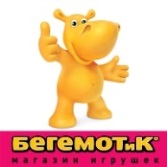 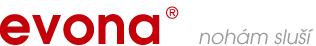 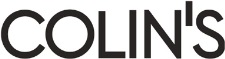 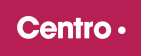 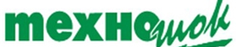 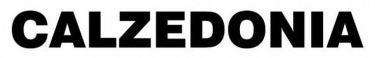 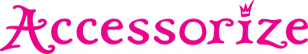 IT-сфера, 
интернет -магазины
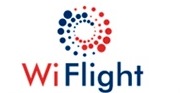 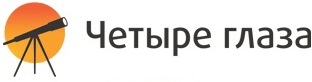 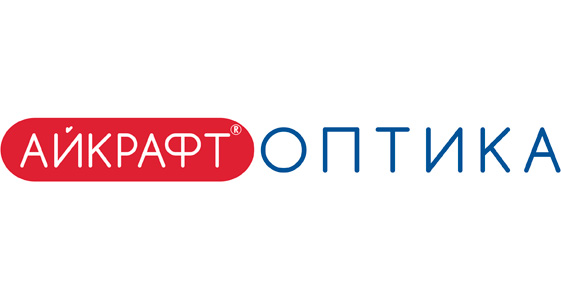 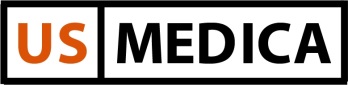 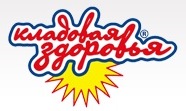 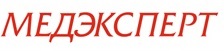 Здравоохранение
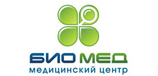 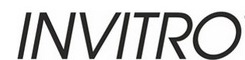 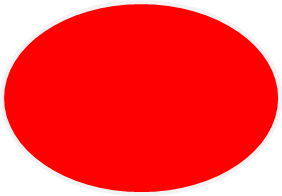 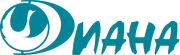 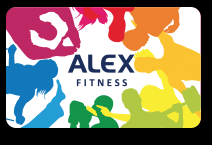 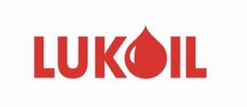 Сфера услуг
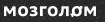 4
[Speaker Notes: Мы приветствуем создание франчайзинга в любых сферах.
В настоящее время в Череповце  данный формат бизнеса активно развивается, появляются  известные франшизы российского и мирового уровня.]
Площадки (территории города) для размещения  компаний-франшиз
Франшизы в сфере услуг, развлечений
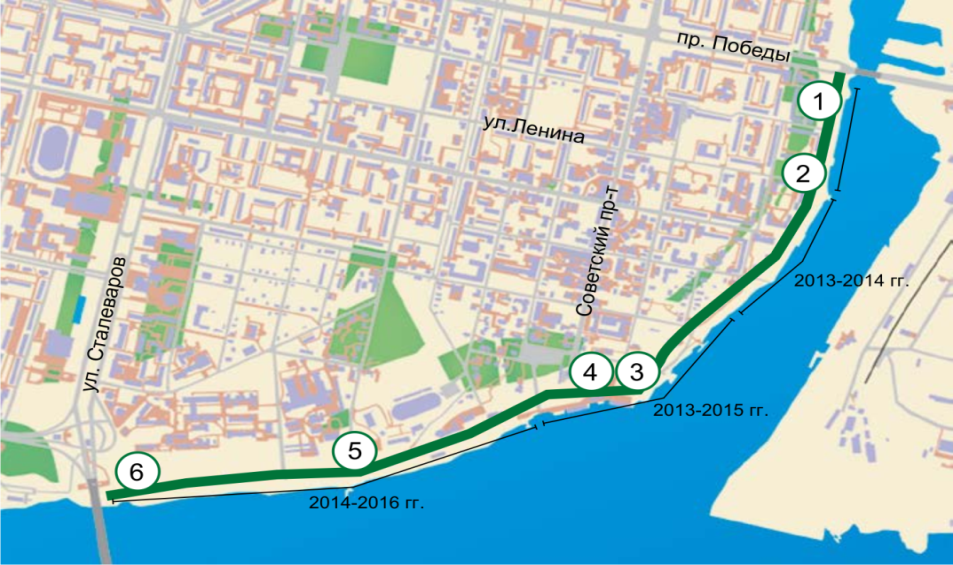 «Центральная городская набережная,  территория от Ягорбского моста до Октябрьского моста»
1
3
2
4
5
5
Площадки (территории города) для размещения  компаний-франшиз
Франшизы в сфере производства
«Индустриальный парк «Череповец»
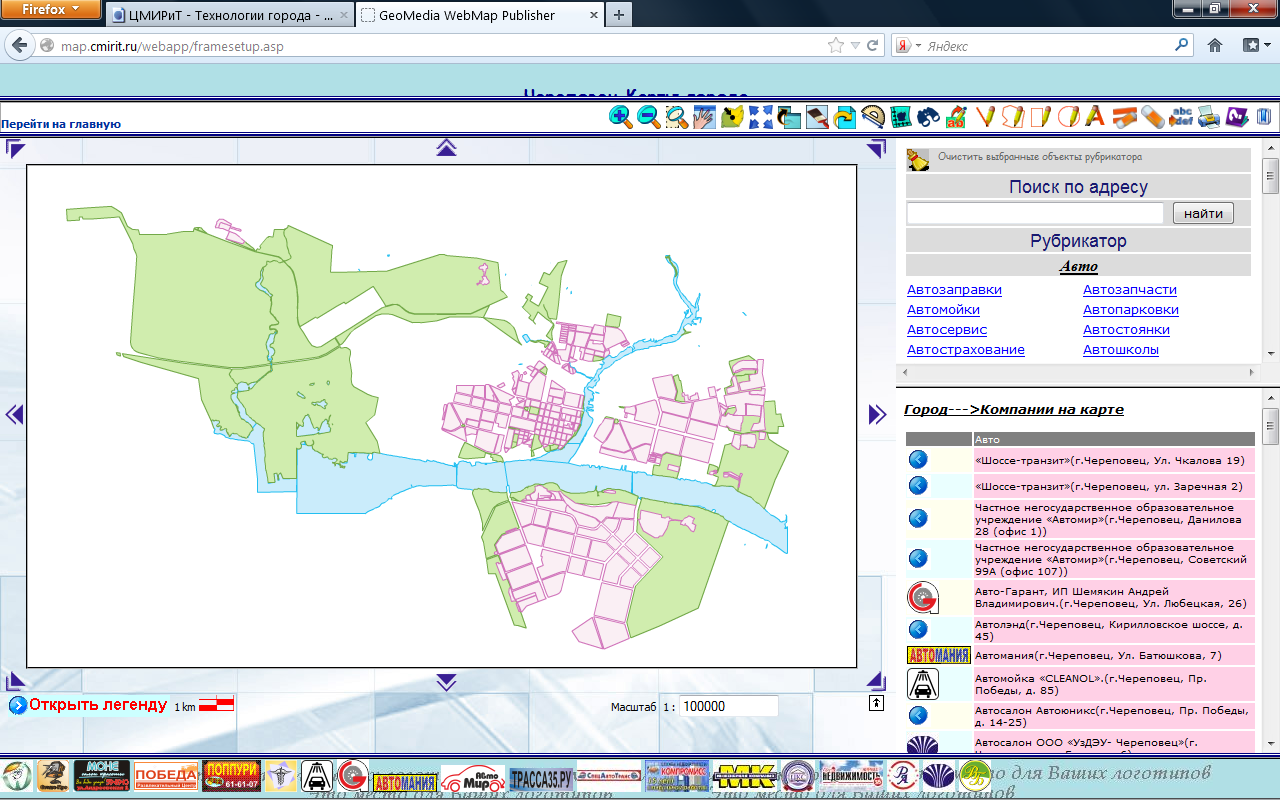 5
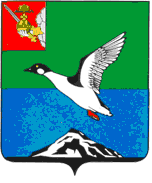 Перспективное развитие площадки до    230 Га
5
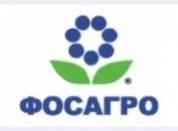 50 Га
26 Га
275 Га
ИНВЕСТИЦИОННАЯ ПЛОЩАДКА
5
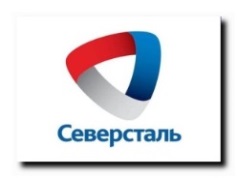 6
Механизмы поддержки субъектов МСП
Имущественная 
поддержка
Финансовая поддержка МСП
Проекты по концессии
Инвестиционная карта
Гранты на создание собственного дела
Бизнес-инкубатор: 
Предоставление начинающим предпринимателям офисных помещений на льготных условиях
На портале ia-cher.ru размещена информация по свободным инвестиционным площадками и объектам недвижимости на территории города
К настоящему моменту город предлагает 8 объектов для использования на условиях концессии
Субсидии по уплате процентов по кредитам
Субсидии по лизинговым платежам
7
СПАСИБО ЗА ВНИМАНИЕ
8